Footing and Foundation Plan:
Using Scale Ruler:
Construction Vocabulary:
Project Description:
Work on Project:
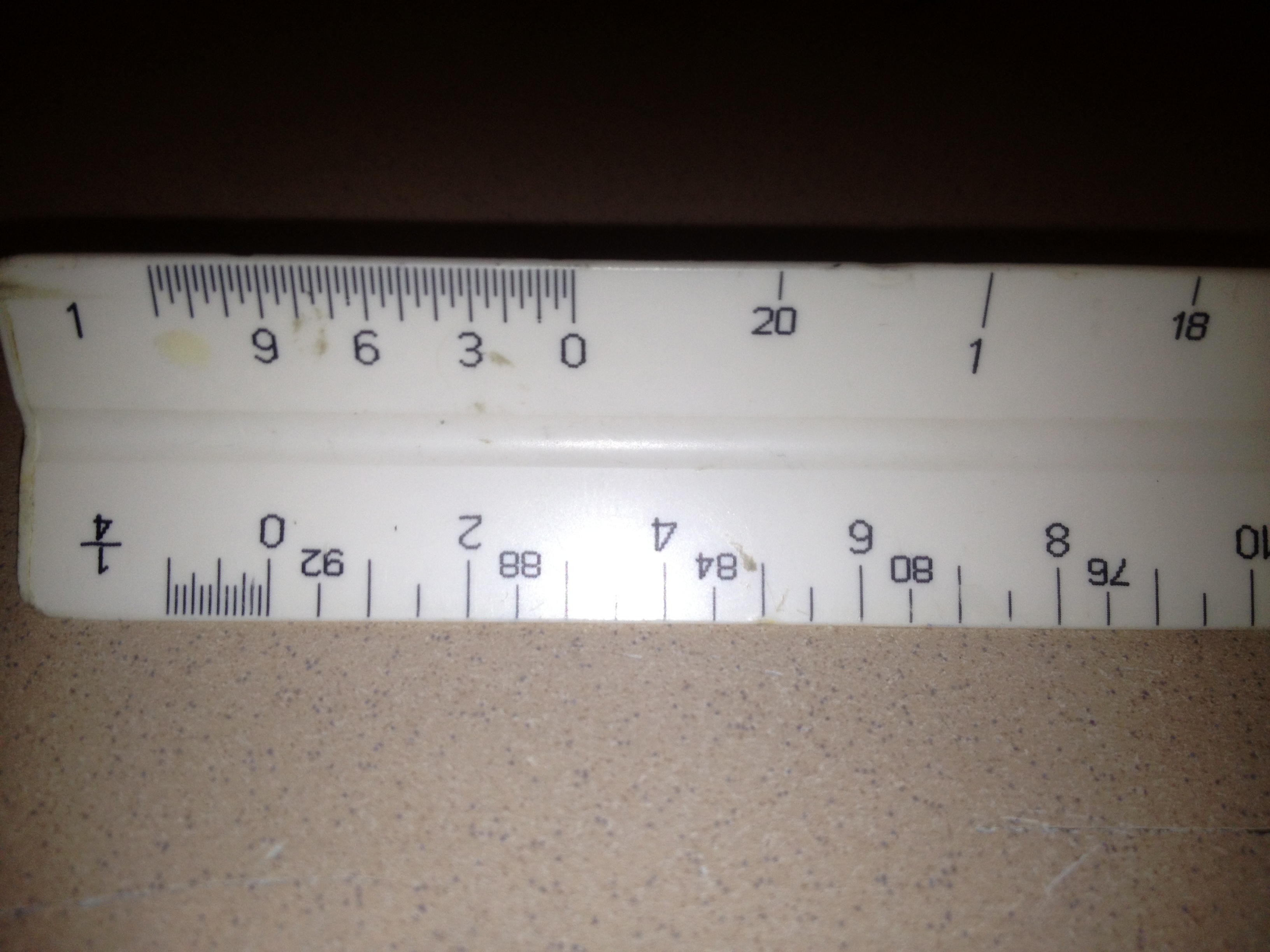 Scale Ruler:
1 inch = 1 foot
4 Inches
0-7
0-7
Pythagorean Theorem
A^2+ B^2= C^2
3,4,5 Triangle
Do At Least 3 Corners!!!!!
DO NOT WANT TRAPAZOID or PARALLELOGRAM
10
6
8
Measure Diagonally Corner t to corner.  If SQUARE measurement will be the SAME
0-7
0-16
0-7
0-16
Footing Plan
Place Wooden Footing On Outside Line
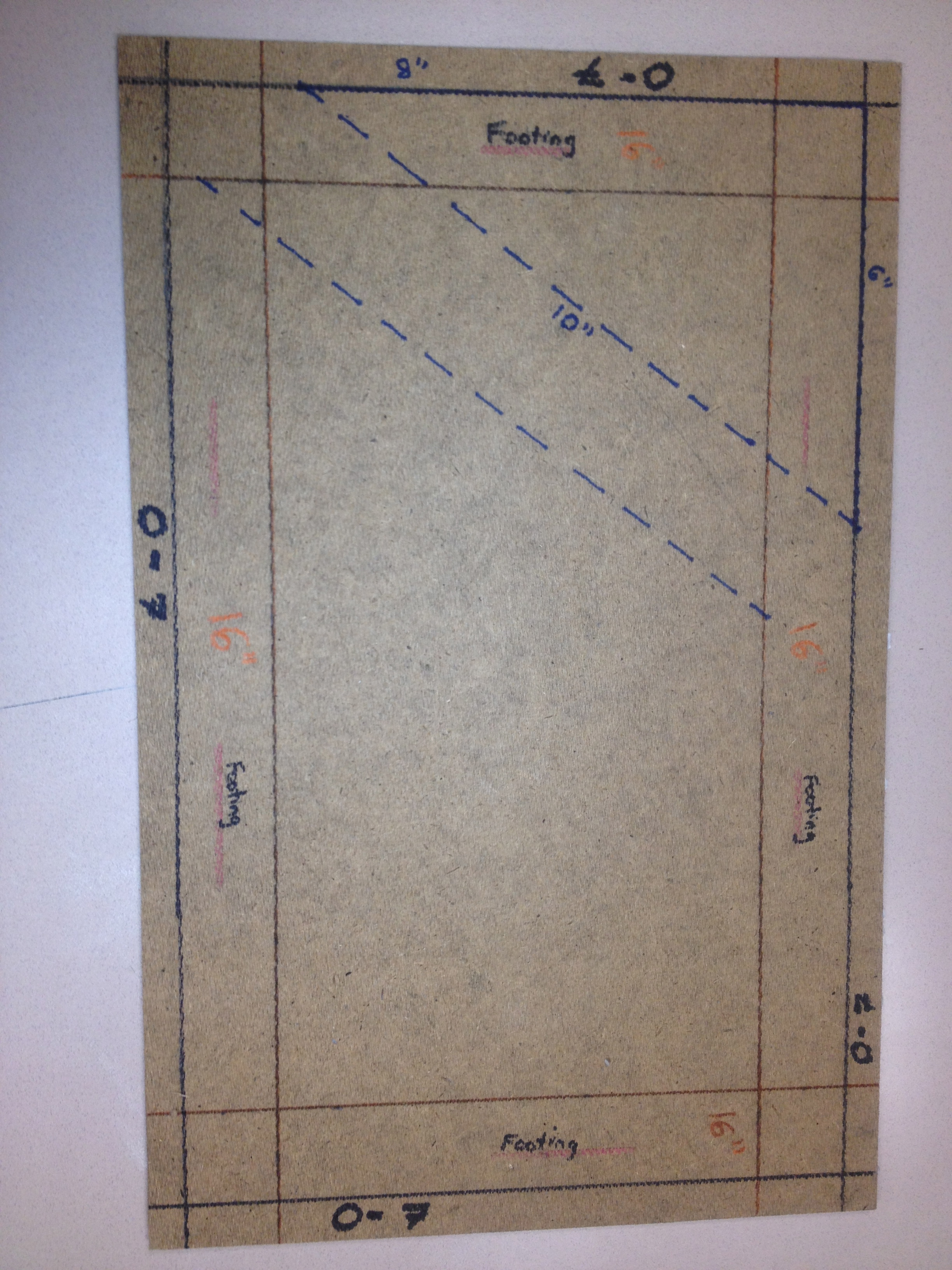 Final Footing Plan: